SOCIEDADE DE GARANTIA DE CRÉDITO
PROPOSTA:
Ampliar a parceria das Sociedade de Garantia de Crédito com Instituições Financeiras, Prefeituras e Associações.
SOCIEDADE DE
GARANTIA DE CRÉDITO
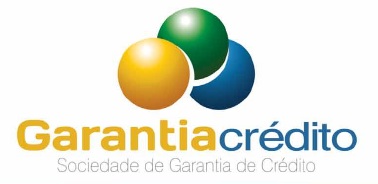 ESTATÍSTICAS E RESULTADOS
SGC no BRASIL
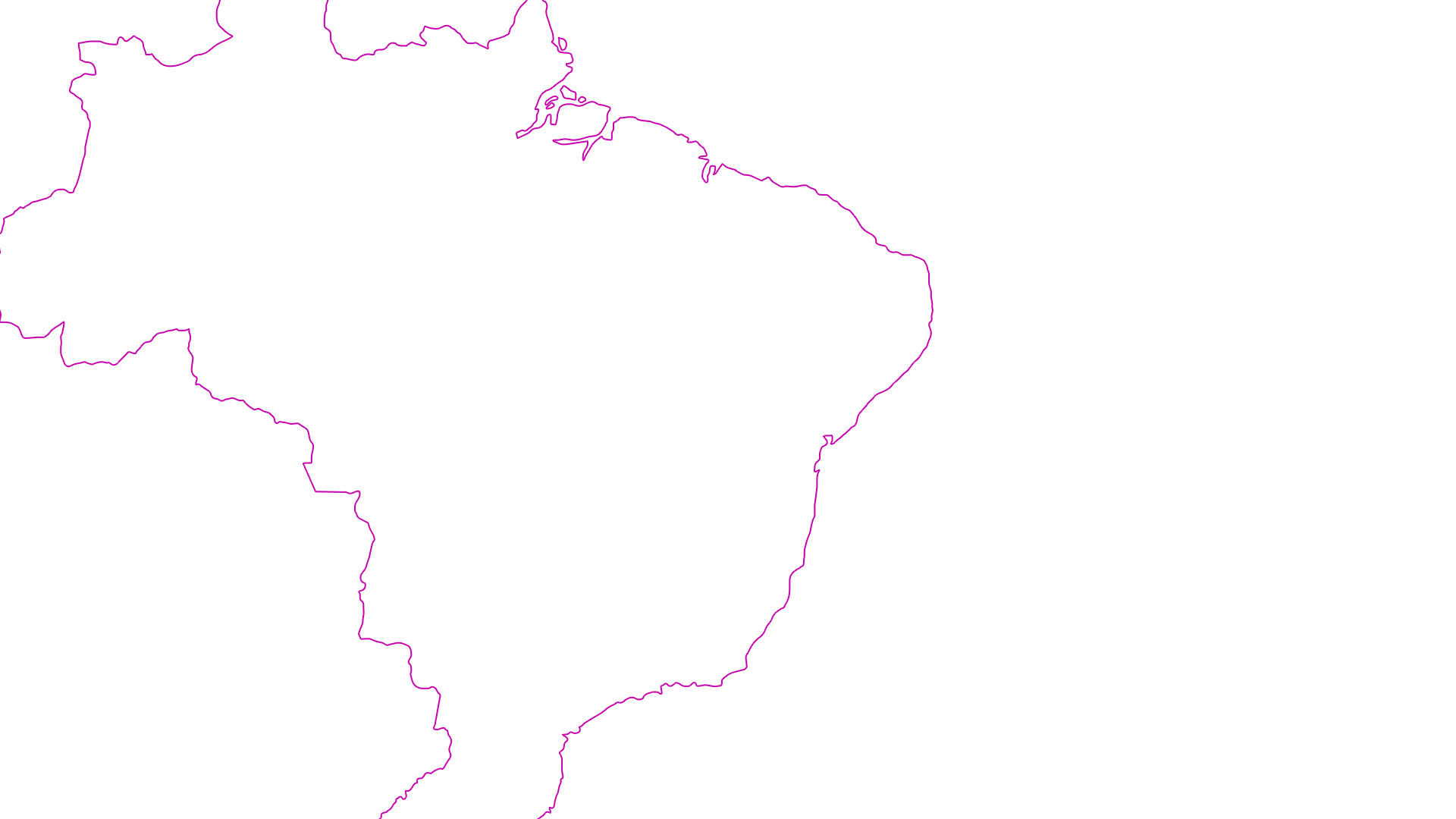 RECURSOS ADMINISTRADOS
13.078 empresas associadas
R$ 620,1 milhões
% Médio Garantido
70,1%
em financiamentos
R$ 434,9 milhões
Amortizado
53,2%
em garantias
R$ 203,9 milhões
em garantias vivas
SGC no PARANÁ
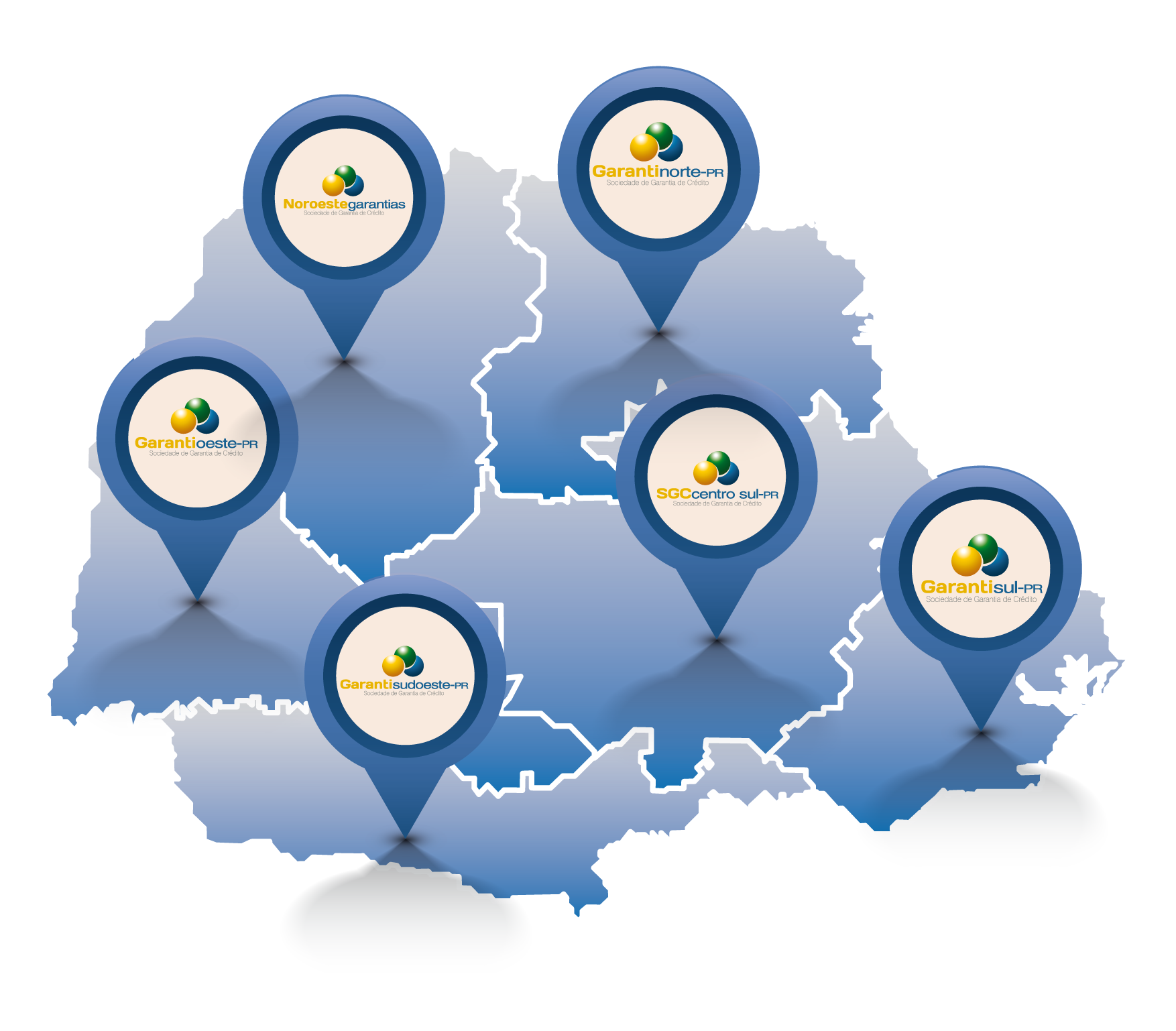 RECURSOS ADMINISTRADOS
7.623 empresas
R$ 328,2 milhões
em financiamentos
R$ 233,5 milhões
em garantias
INSTITUIÇÕES
FINANCEIRAS 
CONVENIADAS
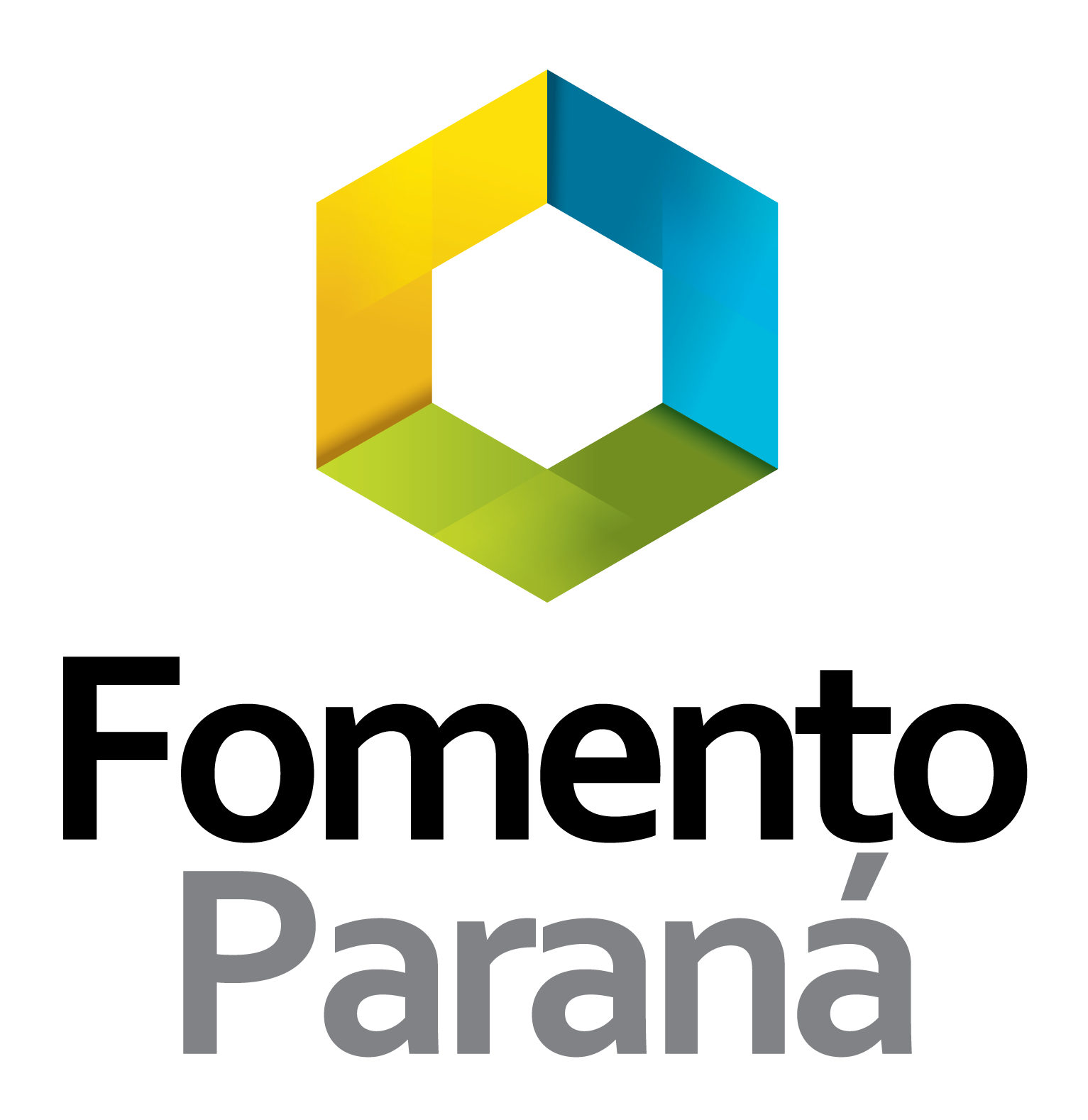 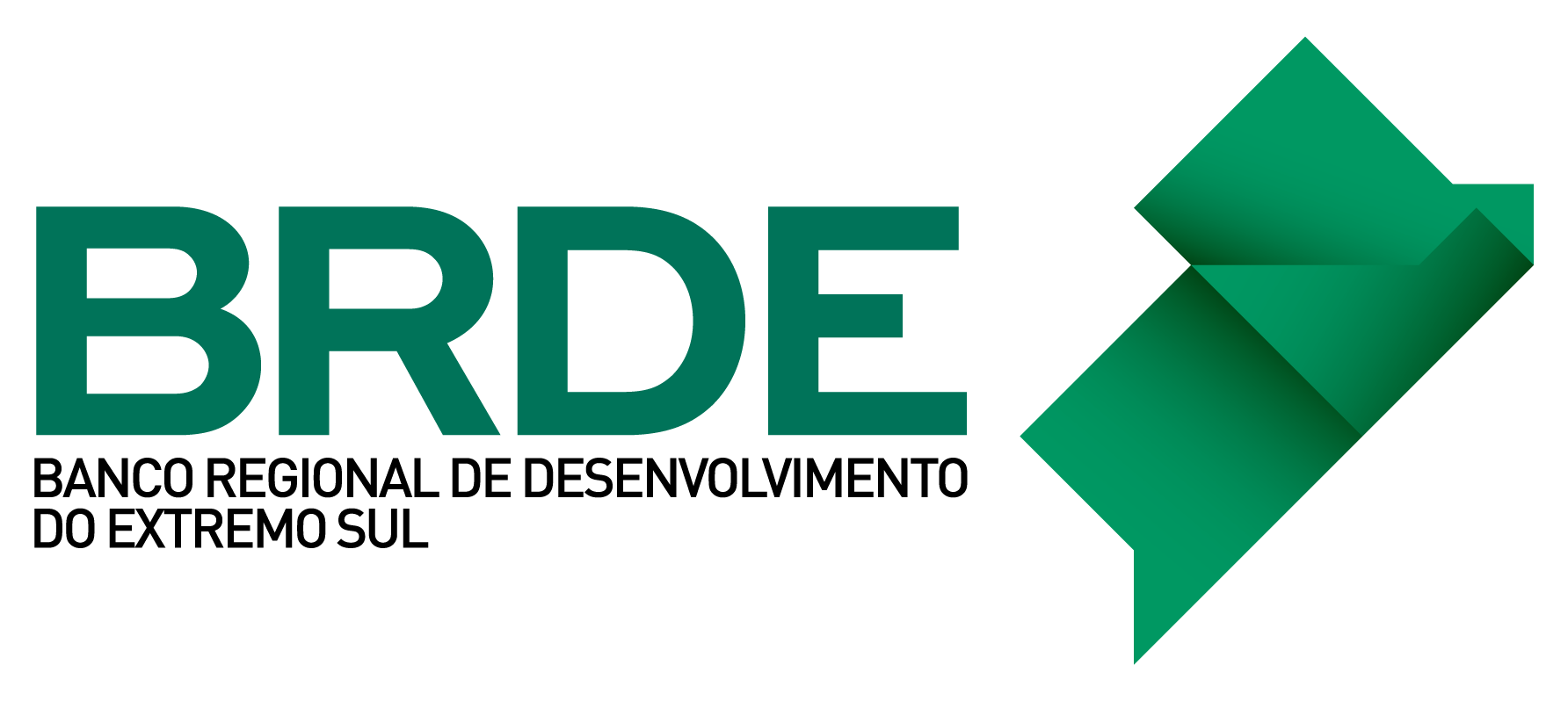 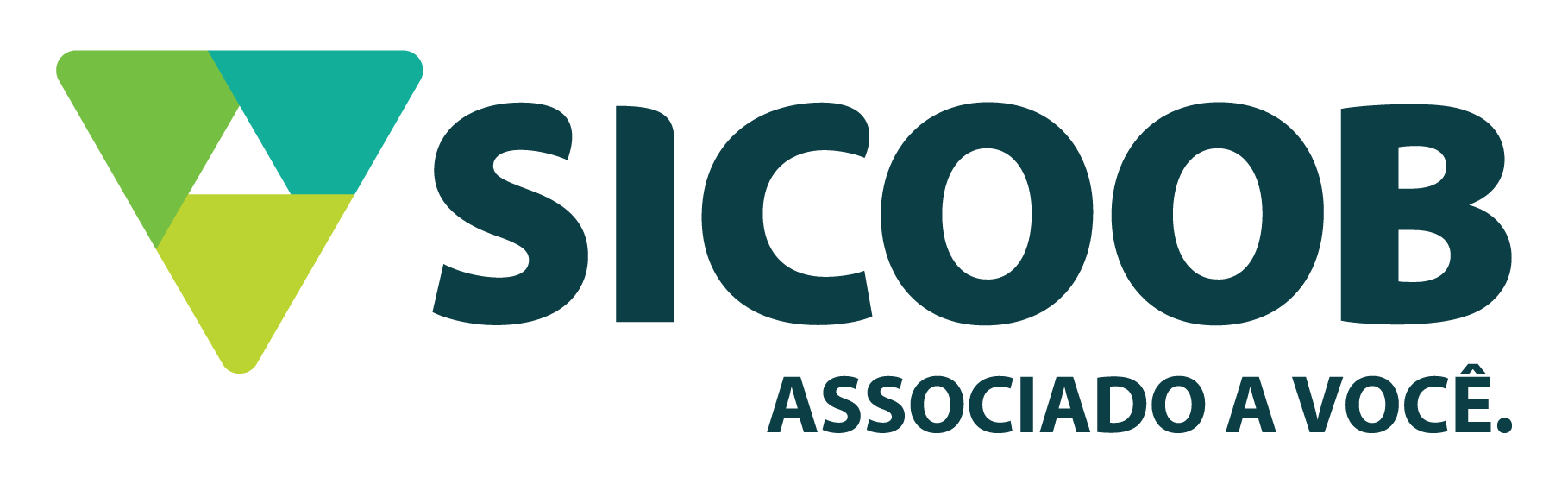 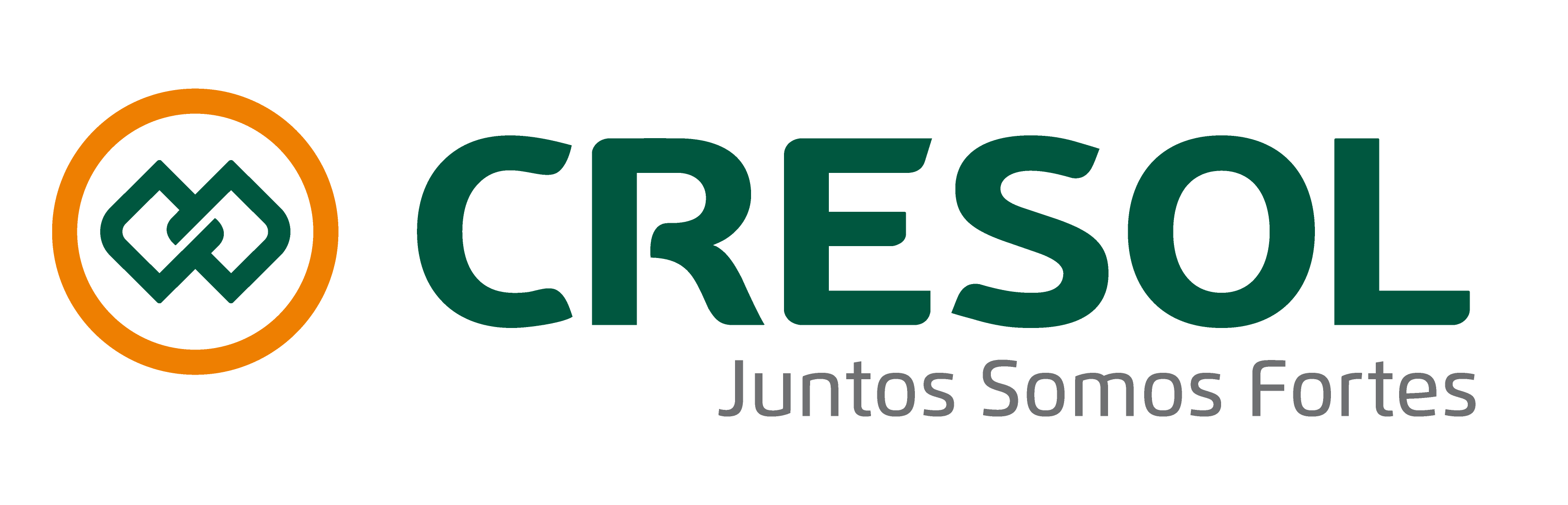 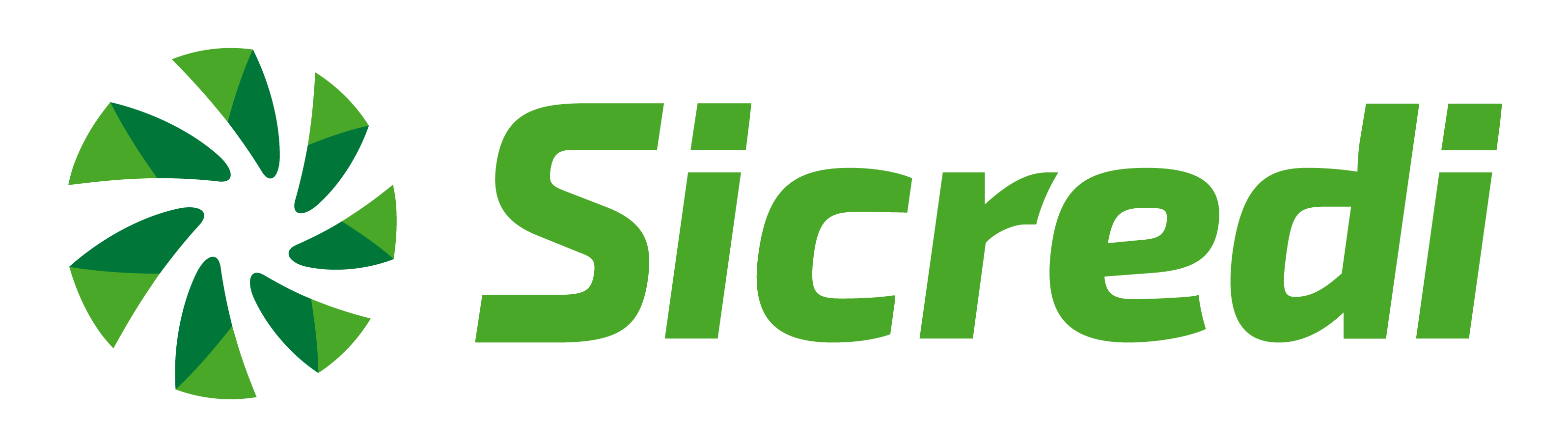 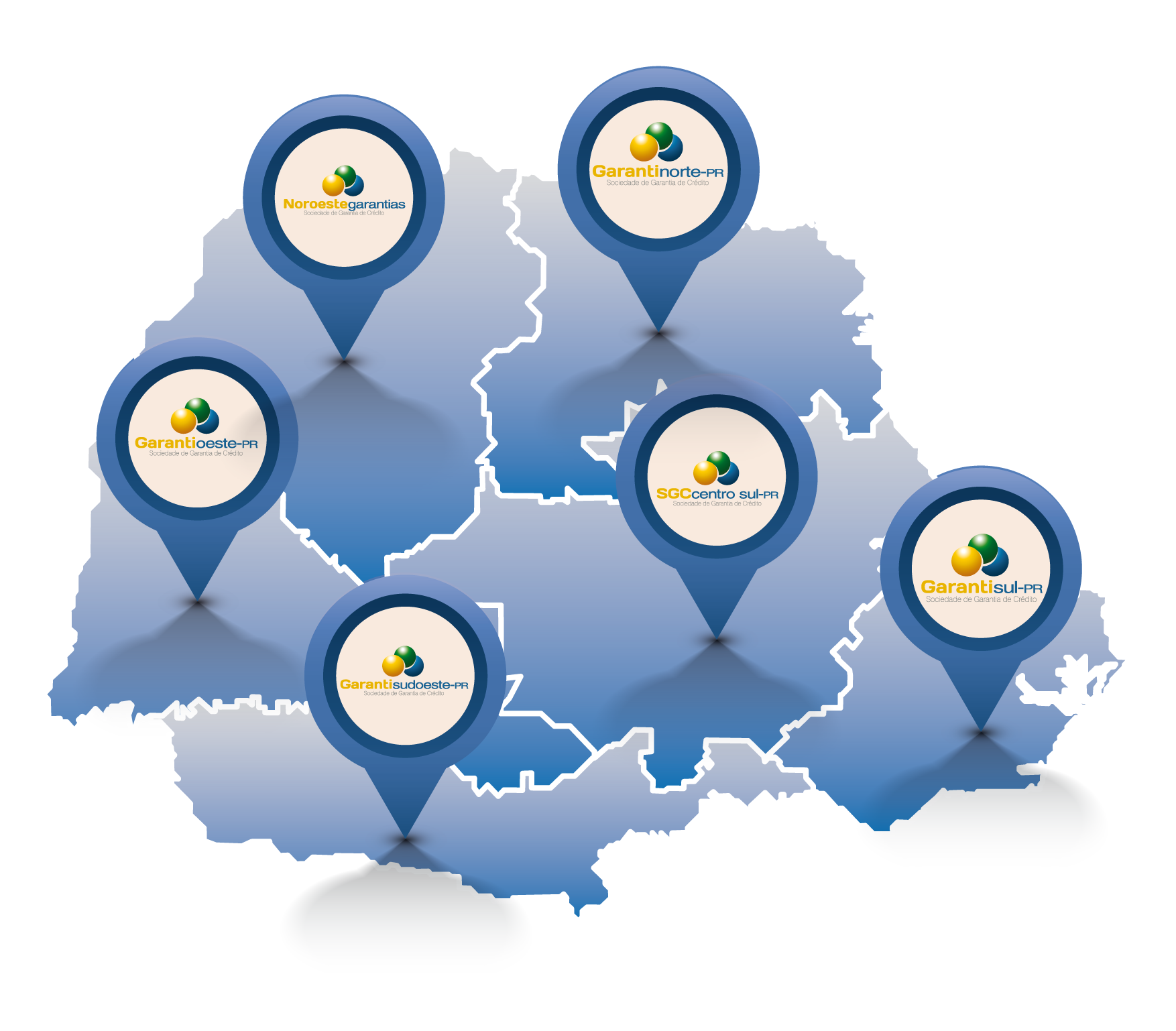 SGC no PARANÁ
245
municípios
IMPACTO COM AS SGC
Redução do Custo
financeiro em 45%
TOTAL EM 
OPERAÇÕES 
328,2 mi
TAXAS DE JUROS MÉDIA 
PRATICADAS NO PERÍODO (7 anos):

- Na Instituição financeira: 2,50% a.m.
- Pela SGC: 1,45% a.m.
Instituição Financeira
SGC
Diferença
APORTE FUNDOS DE RISCO - PARANÁ
SEBRAE 			R$ 19.600.000,00
SICOOB			R$   3.000.000,00   
PREFEITURAS         	R$   4.593.000,00
PROPRIO SGC		R$   2.000.000,00
ACIT              	           R$   1.000.000,00
PRIVADO       		R$      100.000,00
TOTAL			R$ 30.293.000,00

GOVERNO DO ESTADO   R$  10.000.000,00
CENTRAL SICOOB 	R$  20.000.000,00
TOTAL			R$  30.000.000,00
APORTE FUNDOS DE RISCO – PREFEITURAS PARANÁ
EFETUADO:
TOLEDO		R$    500.000,00
CASCAVEL		R$    300.000,00
FOZ DO IGUAÇU	R$ 1.200.000,00
TERRA ROXA	                R$      40.000,00
ARAUCÁRIA                     R$     173.000,00
C.L. MARQUES                R$       30.000,00
ITAIPULANDIA                 R$     600.000,00
TUPASSI                            R$       50.000,00     
CHOPINZINHO                 R$     100.000,00
MARINGA                         R$ 1.000.000,00
MISSAL                               R$    200.000,00
MAL.C.RONDON               R$    300.000,00
GUARAPUAVA                   R$    100.000,00
TOTAL		   R$  4.593.000,00
EM TRAMITE
PONTA GROSSA                R$     1.200.000,00
CAMPO LARGO                 R$        600.000,00
SÃO JOSE DOS PINHAIS   R$        500.000,00
PONTAL DO PARANÁ        R$        100.000,00

TOTAL		   R$    2.400.000,00
EM NEGOCIAÇÃO:
ASSIS CHATEAUBRIAND
GUAÍRA
PALOTINA
SANTA HELENA
LONDRINA
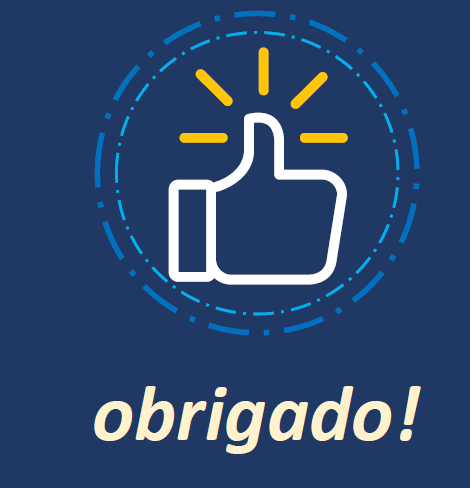 0800 570 0800   |   SEBRAEPR.COM.BR
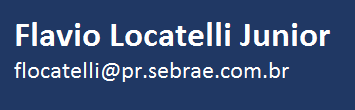